Viet Nam
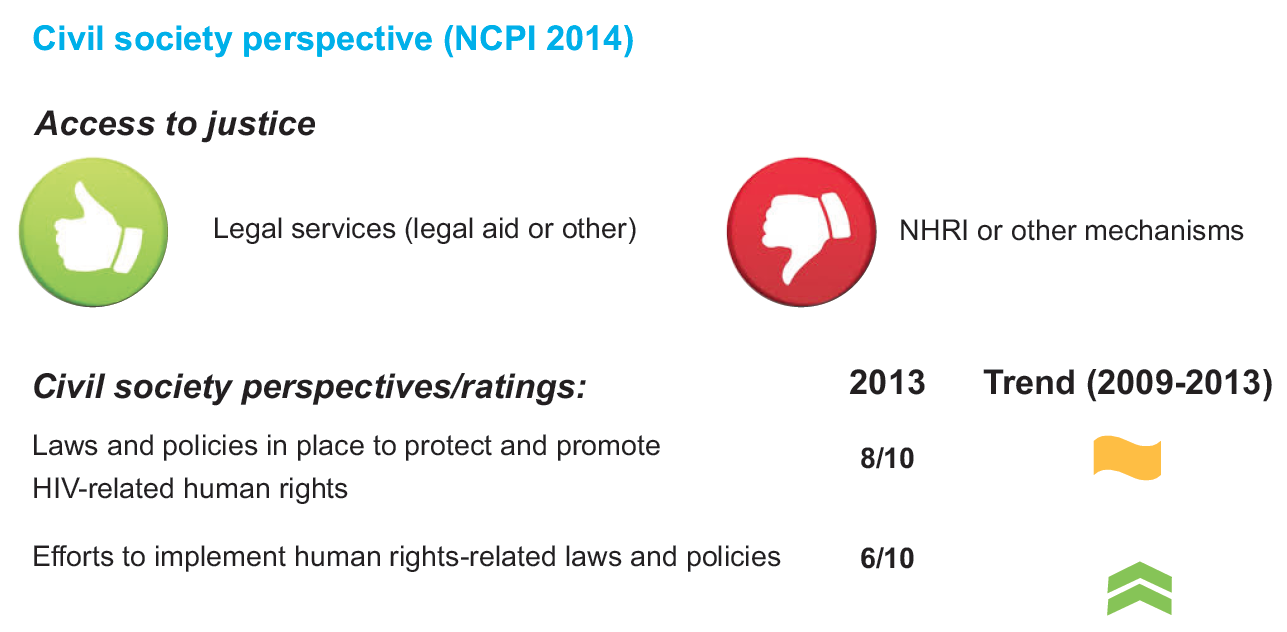 Viet Nam